¿Cómo podemos identificar las ideas principales?OA 4: Analizar aspectos relevantes de las lecturas domiciliarias leídas para profundizar su comprensión: identificando las acciones principales del relato y explicando cómo influyen en el desarrollo de la historia, extrayendo información explícita e implícita, haciendo inferencias a partir de la información del texto y de sus experiencias y conocimientos, formulando una opinión sobre algún aspecto de la lectura, fundamentando su opinión con información del texto o sus conocimientos previos
6° AÑOS BASICOS 
Semana 20 y 21 del 10 al 21 de agosto
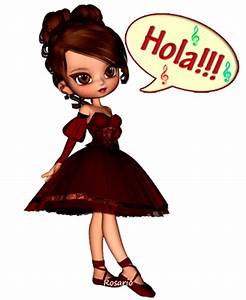 QUERIDAS ESTUDIANTES ESPERANDO QUE SE ENCUENTREN MUY BIEN EN SUS CASAS LES CUENTO QUE  ESTE POWER PRESENTA PARA USTEDES COMP PODER IDENTIFICAR LAS IDEAS PRINCIPALES DE UN TEXTO A ATRAVÉS DE LA LECTURA.

¡¡¡¡¡¡QUEDATE EN CASA Y CUIDATE!!!!!
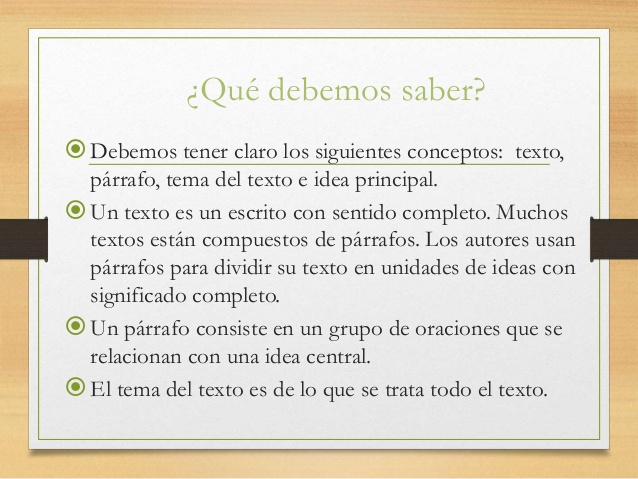 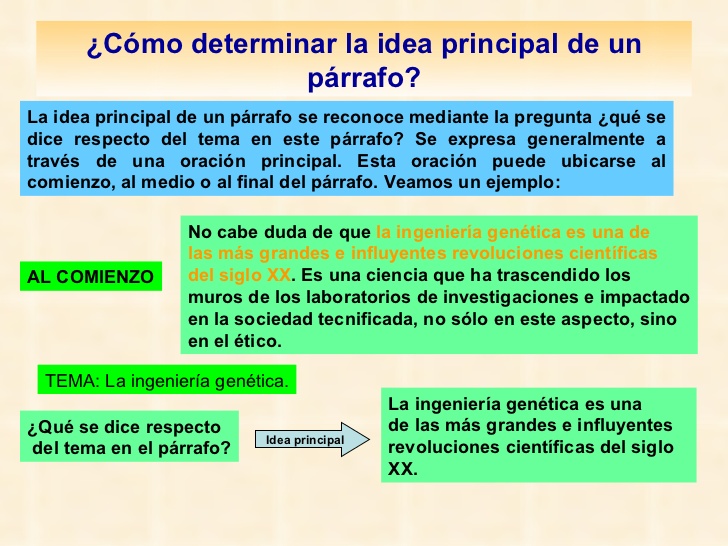 EJEMPLO 2 DE COMO RECONOCER LA IDEA PRINCIPAL:
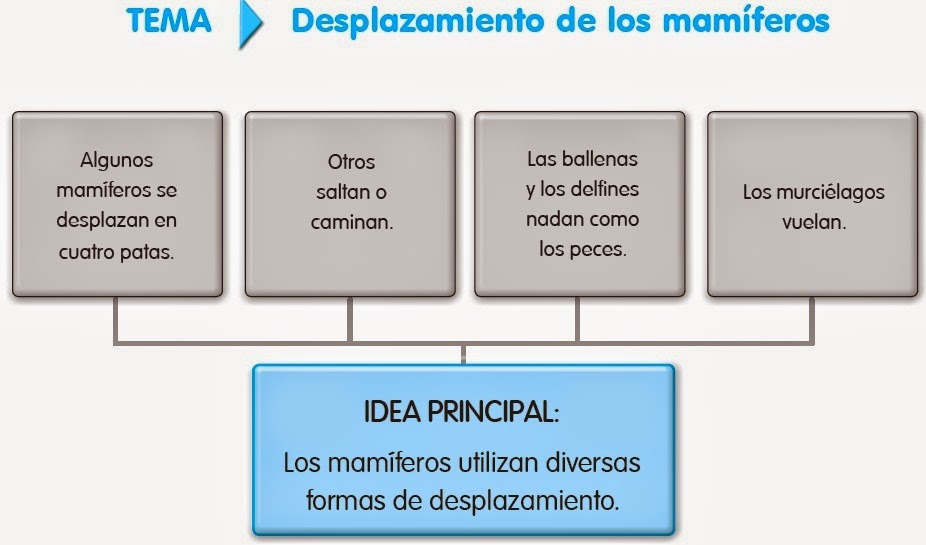 A CONTINUACIÓN TE MOSTRARÉ EL TEXTO DE LECTURA DOMICILIARIA Y VEAMOS LAS IDEAS PRINCIPALES DE ALGUNOS PÁRRAFOS
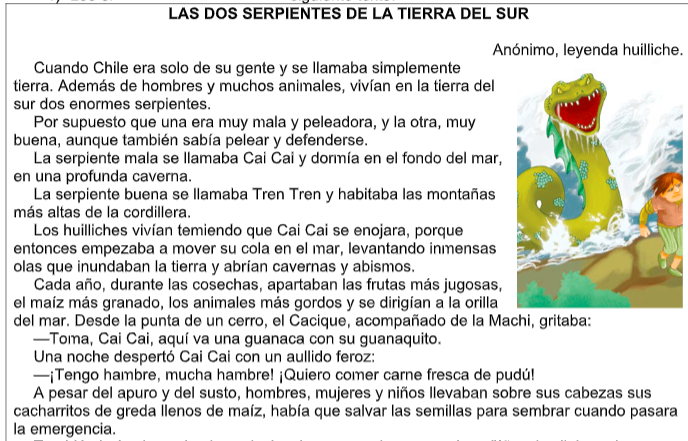 Ejemplo 1
Idea principal: Vivían dos serpientes, la buena llamada Tren Tren y la mala llamada Cai Cai
Ejemplo 2
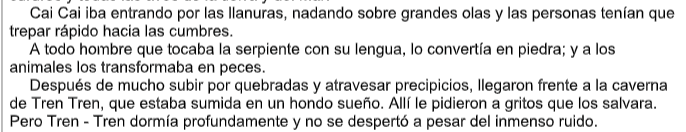 Idea principal: Tren Tren tenía el poder de convertir las cosas y transformar a los  animales.
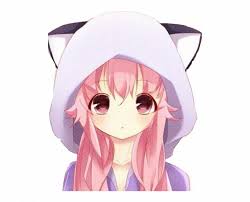 ESPERO QUE TE HAYA SERVIDO ESTE POWER QUE TE EXPLICÓ EN PALABRAS SIMPLES COMO PODER IDENTIFICAR LA IDEA PRINCIPAL EN LOS TEXTOS LEIDOS, TE INVITO A REALIZAR LAS GUIAS Y TAREAS DE TU PROFESORA DE LENGUAJE Y COMUNICACIÓN.
UN GRAN ABRAZO VIRTUAL.   TE INVITO A VER EL SIGUIENTE VIDEO SI TIENES LA OPORTUNIDAD DE VERLO https://www.youtube.com/watch?v=NK-m0DeIRvM